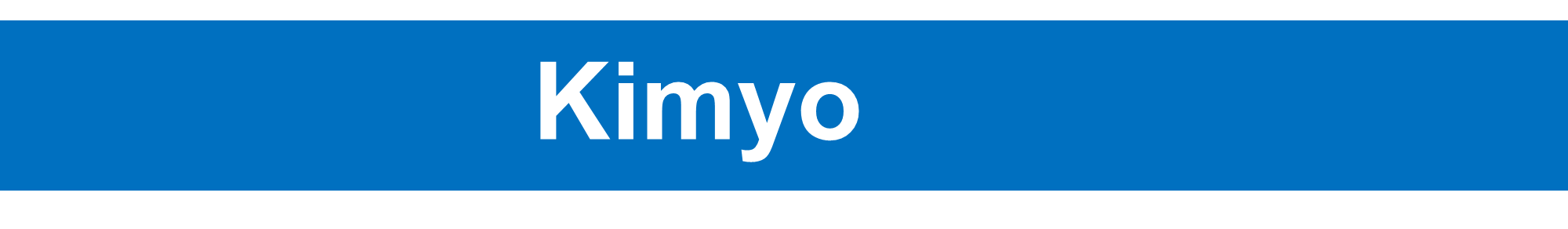 Mavzu:  Avogadro qonuni va undan kelib         
        chiqadigan xulosalar. 

      O‘qituvchi:  Boboqulova Lobar
           Qalandarovna
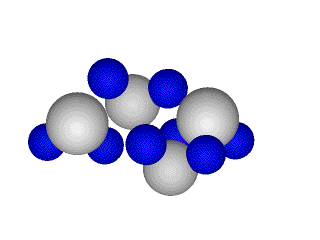 Amedeo  Avogadro
1811 yilda italiyalik olim  Amedeo  Avogadro  o‘zining  kuzatishlari asosida quyidagi qonunni yaratdi.
  Bir xil sharoitda  teng hajmda olingan turli gazlardagi molekulalar soni teng  bo‘ladi.
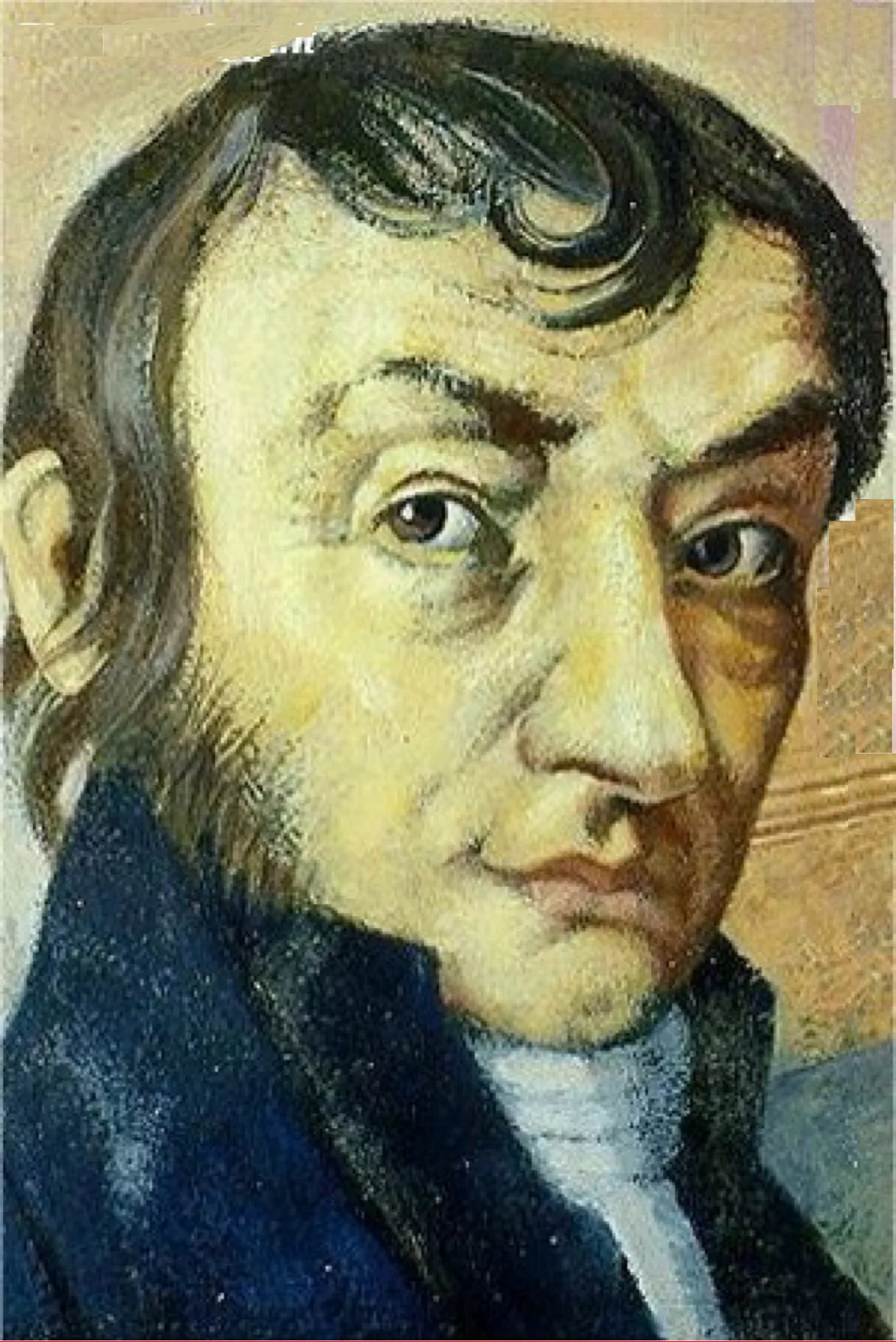 Avogadro qonunidan quyidagi xulosa kelib                                     chiqadi.
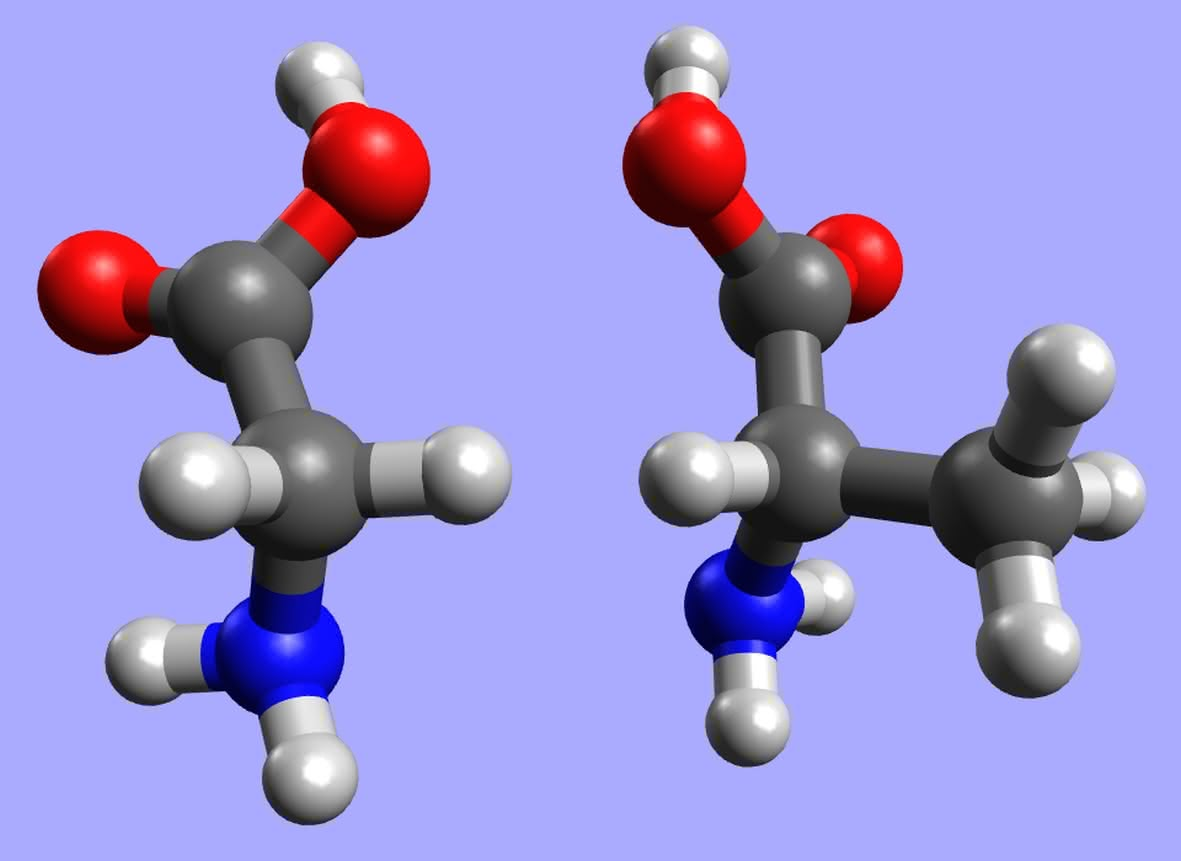 Avogadro qonunidan quyidagi xulosa kelib                chiqadi.
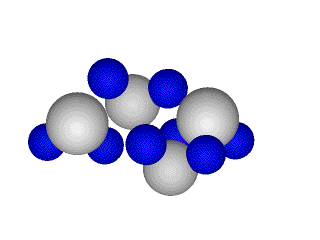 1-masala
Yechish
500
(Me2(SO4)3
=342
M(AI2(SO4)3 )=342    demak, Al    javob:B
2-masala
Yechish
Yechish
3-masala
Yechish
Yechish
4-masala
5,6 litr  (n.sh) ammiakka  qancha hajm litr  (n.sh) kislorod qo‘shilganda,  aralashmadagi  elektronlar yig‘indisi Avogadro sonidan  5,5 marta ko‘p bo‘ladi?
3,8
 6,4
 4,2
 5,3
Yechish
5- masala
I valentli element fosfididagi elektronlar soni uning oksidiga qaraganda 1,6 marta ko‘p.  Shu elementni toping.
  Na
  K
  Li
  Ag
Yechish.
3x+15
3x+15
=1,6
=
2x+8
2x+8
2  1,6 x+8  1,6=3x+15
3,2x +12,8=3x+15
0,2x =2,2x=11       demak bu Na
Mustaqil bajarish uchun topshiriq
I valentli element fosfididagi elektronlar soni uning oksidiga qaraganda 0,625 marta kam.  Shu elementni toping.
  Na
  K
  Li
  Ag